ЛЕКЦІЯ 5ПРОБЛЕМИ Й ПЕРСПЕКТИВИ РЕГУЛЮВАННЯ ДІЯЛЬНОСТІ ГО В УКРАЇНІ В КОНТЕКСТІ СТАНДАРТІВ ДЕМОКРАТІЇ
План
1. Історія розвитку політичних партій
2. Правове регулювання організаційних та ідеологічних засад діяльності політичних партій
3. Правове регулювання фінансового аспекту діяльності політичних партій
4. Парламентська діяльність політичних партій
5. Висновки
6. Список використаних джерел
Україна
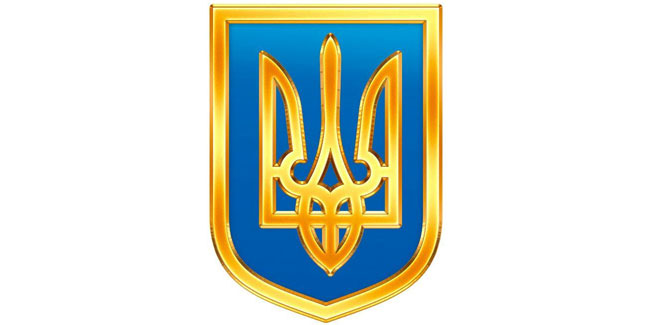 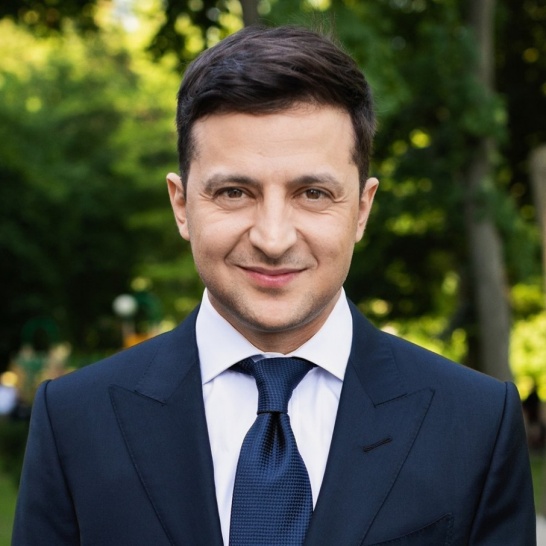 Україна - парламентсько-президентська республіка. Влада в Україні здійснюється на засадах її поділу на законодавчу, виконавчу та судову. Виконавча влада в країні належить Кабінетові Міністрів, а законодавча — парламенту (Верховній Раді України). Найвищим органом судової влади в Україні є Верховний Суд. Можливість впливати на роботу усіх трьох гілок влади: виконавчої, законодавчої та судової, має Президент України — згідно з Конституцією він зобов'язаний припиняти будь-які їх дії, що порушують основний Закон України.
Володи́мир Олекса́ндрович Зеле́нський
Історія розвитку політичної партії та правове регулювання їх діяльності
Історія розвитку політичної партії та правове регулювання їх діяльності
Допартійний етап.  На цьому етапі виникають політизовані й політичні організації, що своєю діяльністю підготували умови і дали поштовх процесові творення партій. Розпочався він зі створення в березні 1988 p. Української Гельсінської спілки (УГС), яка першою заявила про необхідність побудови самостійної української держави.
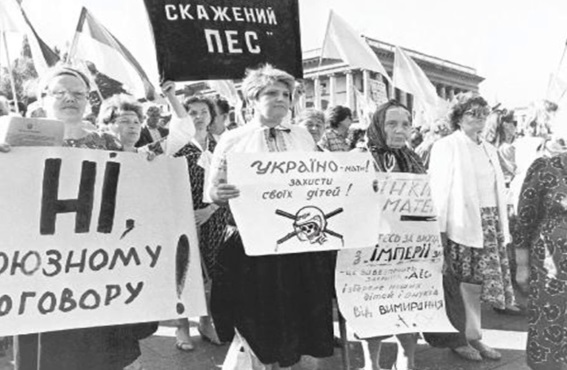 Етап початкової багатопартійності. Започаткував його установчий з'їзд Союзу трудящих України за перебудову, що відбувся 24 лютого 1990 p. У квітні того ж року було засновано партію Державна самостійність України (ДСУ), Український християнсько-демократичний фронт реформувався в Українську християнсько-демократичну партію (УХДП), Українська Гельсінська спілка — в Українську республіканську партію (УРП).
Історія розвитку політичної партії та правове регулювання їх діяльності
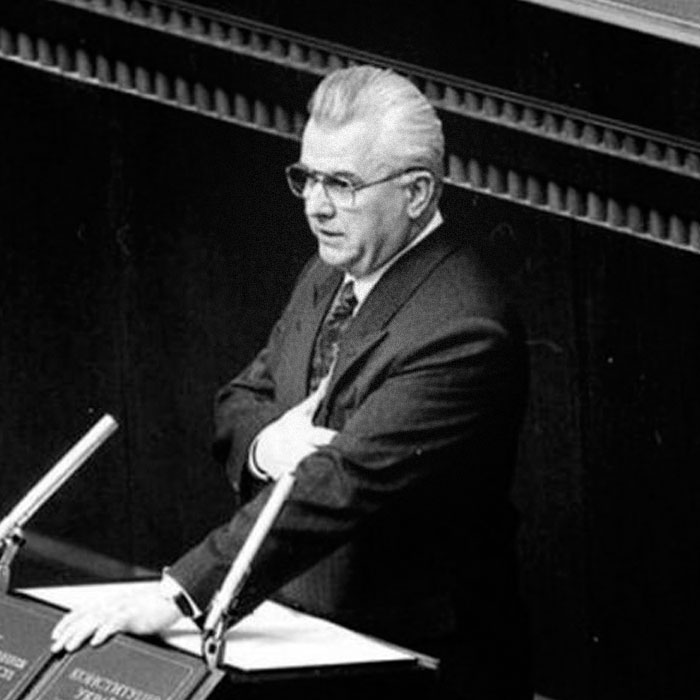 Посткомуністичний етап.
Відзначається принципово новими політичними і соціально-економічними умовами. Після серпневих подій 1991 p. КПРС та її регіональне відділення в Україні КПУ були заборонені. 24 серпня 1991 p. було проголошено незалежність України, що уможливило демократичні перетворення в ній.
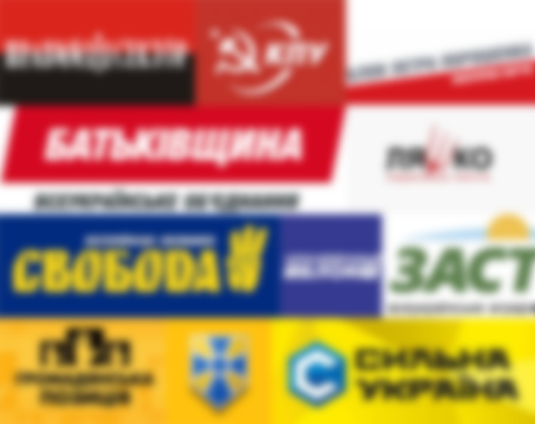 Багатопартійність в Україні стала фактом. "Громадяни України мають право на свободу об'єднання у політичні партії…" – так записано у ст. 36 Конституції України. З формуванням багатопартійності процес творення нових партій не припиняється. Так, якщо на час виборів до Верховної Ради в березні 1998 р. в Україні було 52 політичні партії, то на початку 2001 p. їх уже налічувалося 110, а на початок виборів 2002 р. На даний момент пишуть що їх 205.
Історія розвитку політичної партії та правове регулювання їх діяльності
Українські політичні організації в Російській імперії.
Українські політичні організації в Імперії Габсбургів
Історія розвитку політичної партії та правове регулювання їх діяльності
Українські партії які були представлені за часів УНР і ЗУНР а такоже перші спроби партійної активності
Історія розвитку політичної партії та правове регулювання їх діяльності
Українські партії які були представлені за часів УНР і ЗУНР (продовження таблиці)
Парламентська діяльність партії
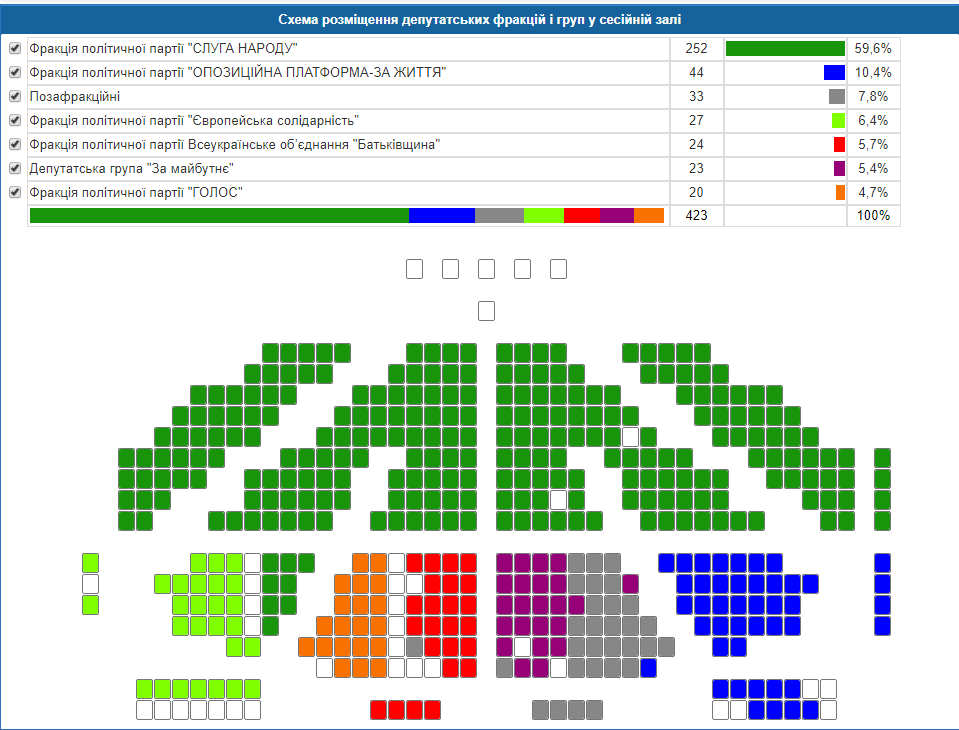 Порядок створення та реєстрація політичної партії
Для реєстрації політичної партії до Міністерства юстиції України подаються такі документи:
Правове регулювання організаційних, фінансових та ідеологічних засад політичних партій
Правове регулювання організаційних, фінансових та ідеологічних засад політичних партій
Державний контроль за діяльністю політичних партій здійснюють:
Правове регулювання фінансових засад політичних партій
Правове регулювання фінансових засад політичних партій
Висновки
На сьогодні у нас спостерігається пожвавлення росту більшості реформ, які задекларовані у програмній діяльності Уряду України та коаліційних груп. Але до ідеалу ще дуже багато. Більшість причин криється і у пасивності суспільства та менталітеті самих українців. Не дивлячись на популяризацію партії Слуга Народу, все одно продовжується розрив між західними та східними регіонами і в політичній сфері. 
Соціокультурною основою розмежування є регіональні розходження, а також відмінності у зовнішньополітичних поглядах російськомовних жителів південно-східних регіонів з одного боку, й україномовних жителів західних та центральних регіонів, - з іншого. Що в принципі і вилилося у кризу на Донбасі та вседозволеності сусідньої країни у Криму та на східному кордоні.  Наші політичні партії дуже часто заграють до робочого класу виборців, уміло маніпулюючи сподіваннями свої прихильників, та, дібравшись до влади звинувачуючи у всьому попередників, про-західну політику або інші чинники. Саме в таких політичних партіях і є найбільша загроза не тільки для політичної системи країни, але і для державності.
Стосовно структури та законів які регулюють політичне життя в нашій країні, зараз я можу впевнено сказати, що семимильними кроками наша система стає адаптованою під наше суспільство і дійсно відображає інтерес громадськості.